The observation of long-range three-body Coulomb effects in the decay of 16Ne
Paper by K.W. Brown et al., Phys Rev Lett 113 232501 (2014) Talk by Walter W. Buhro
5/8/2015
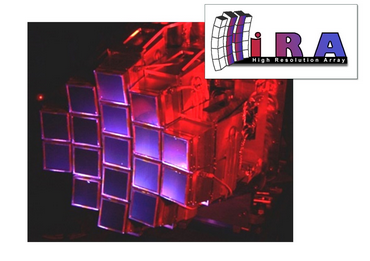 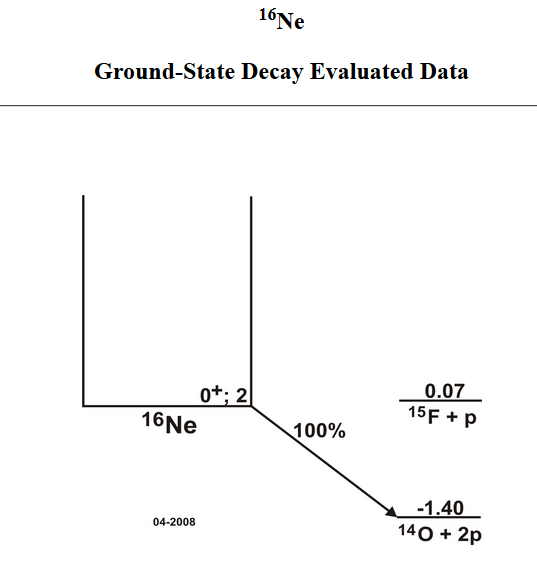 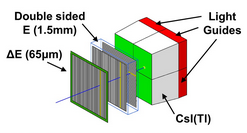 Image from TUNL Nuclear Data
Image from HiRA Poster, W.G. Lynch, M.B. Tsang, et al.
Three-Body Correlations and Long-Range Coulomb Effects
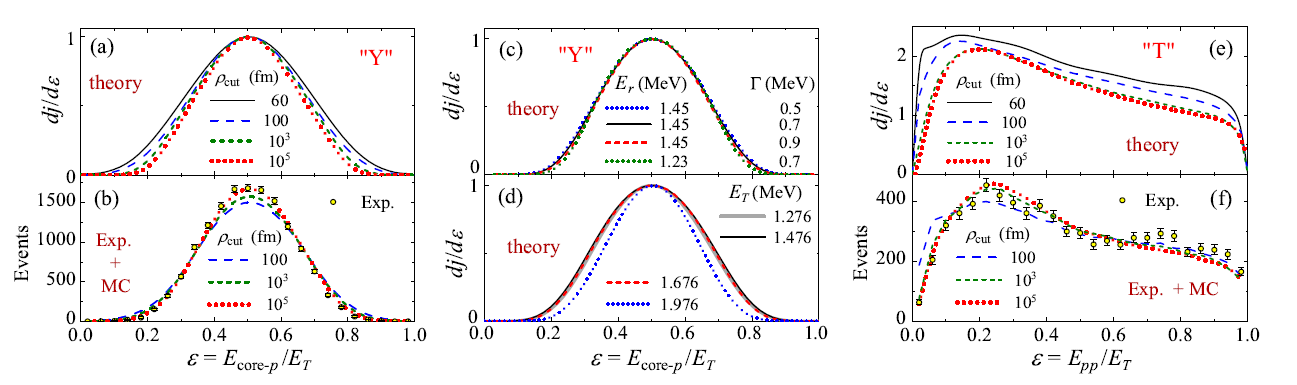 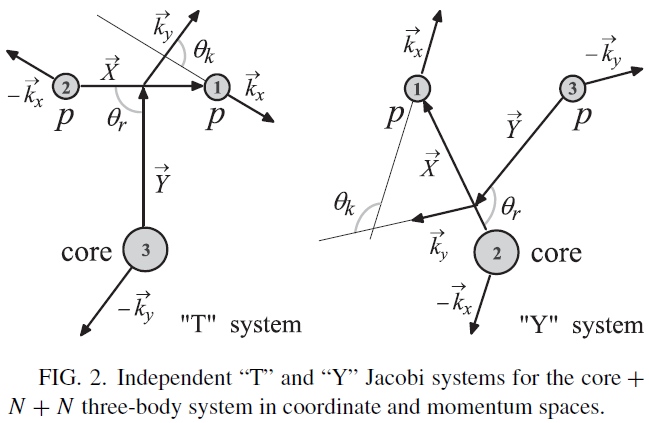 [Figure from L.V. Grigorenko et al., Phys Rev C. 80 034602 (2009)]
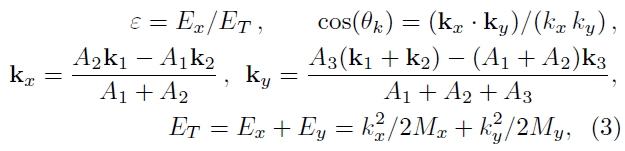 [Figure from K.W. Brown et al., PRL 113 232501 (2014)].
Three-Body Correlations.
Outlook
Theoretical and numerical machinery is still being refined
Need more high quality data from other 2p decay systems – e.g. 45Fe
Applications beyond just 2p decay:
Formal mathematical 3-body Coulomb scattering problem
(e -> 3e) process in atoms
Exotic molecules composed of three charged constituents
THANK YOU!
Some extra figures
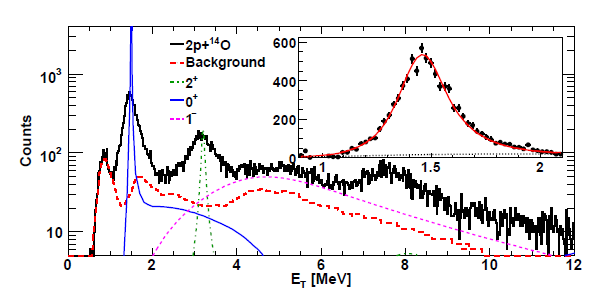 Measured Excitation Spectra. All of the correlations 
shown in the paper are from the ground state at 
ET= 1.466 MeV.
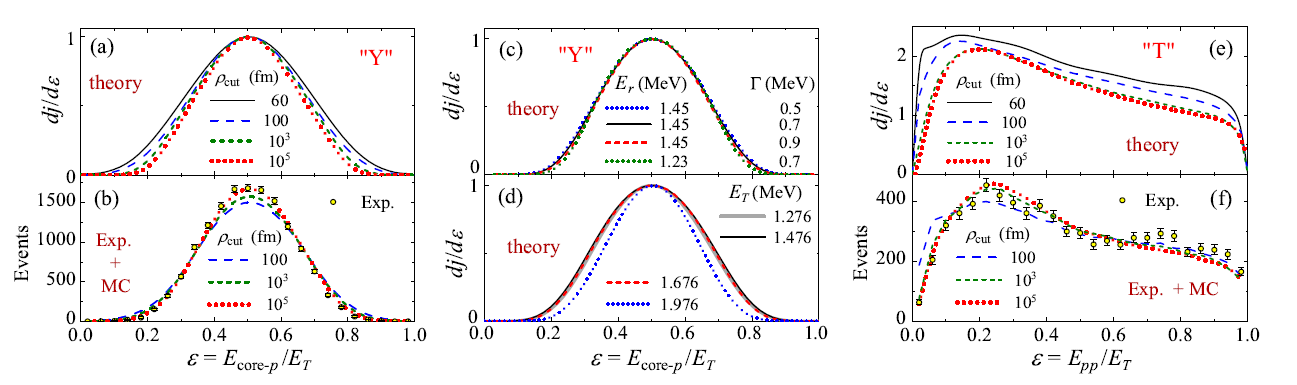 [Figure from K.W. Brown et al., PRL 113 232501 (2014)].